2019 LEGISLATIVE UPDATE
2019 Spring Regional Workshops
Denise Williams, Executive Director
MASBO Executive Director
(406) 461-3659 dwilliams@masbo.com
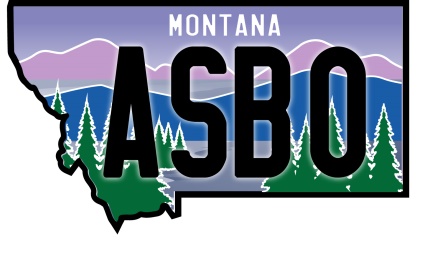 2019 LEGISLATIVE UPDATE
Perspectives
2017 Session Review
Key Bills
Funding
Safety and Security
Innovative Learning
PERSPECTIVES
Montana Constitution – Article X Education and Public Lands
Section 1 - Educational Goals and Duties
(1) It is the goal of the people to establish a system of education which will develop the full educational potential of each person.  Equality of educational opportunity is guaranteed to each person of the state.
PERSPECTIVES
Montana Constitution – Article X Education and Public Lands
Section 1 - Educational Goals and Duties
(2) The state recognizes the distinct and unique cultural heritage of the American Indian and is committed in its educational goals to the preservation of their cultural integrity.
PERSPECTIVES
Montana Constitution – Article X Education and Public Lands
Section 1 - Educational Goals and Duties
(3) The legislature shall provide a basic system of free quality public elementary and secondary schools. The legislature may provide such other educational institutions, public libraries, and educational programs as it deems desirable. It shall fund and distribute in an equitable manner to the school districts the state's share of the cost of the basic elementary and secondary school system.
PERSPECTIVES
20-9-309, MCA Basic System of Free Quality Elementary and Secondary Schools Defined …
Basic system of free quality education defined
Educationally relevant factors
Determine costs and establish a funding formula
Study every 10 years
See handout
PERSPECTIVES
Legislative Priorities
K-12 Vision Group
MT-PEC Member Organizations
Office of Public Instruction
Governor Steve Bullock
Montana Taxpayers Association
Montana Association of Counties
Montana Republican Party Platform
Montana Democrat Party Platform
See handout
2017 Session Review
HB2/HB647 General Fund “tax shifts”
Removal of block grants
General Fund
Transportation
Combined Fund
Reductions in state payments
At-Risk
Special Education Allowable Cost Payment
Data for Achievement
HB2/HB647 General Fund “tax shifts”
House Bill 2 is the General Appropriations Bill
House Bill 647 implements Section E of HB2
*GTB statewide guarantee ratio
FY2018 193% (no change)
FY2019 216%
FY2020 224%
FY2021 232%
Districts that already qualify for GTB will receive more
More districts will qualify
Funding the BASE Budget
Adopted
Budget
Over-BASE Levy
BASE
Budget
BASE
Levy
(permissive)
Guaran
-teed
 Tax 
Base Aid
 (GTB)
GTB Budget Area
DSA/SPED/
5 Funding 
Components
Local Revenues
Revenues from State
Funding the BASE Budget
FY2018
Adopted
Budget
Over-BASE Levy
BASE
Budget
GTB
BASE
Levy
(permissive)
FB Reappropriated
Oil and gas revenue
School Block Grant
Local revenue required to be anticipated
Other non-levy revenue
K-12 Funding Payment
Revenue that reduces BASE levy requirement
DSA/SPED/
5 Funding 
Components
Funding the BASE Budget
FY2018
Adopted
Budget
Over-BASE Levy
BASE
Budget
GTB
BASE
Levy
(permissive)
FB Reappropriated
Oil and gas revenue
School Block Grant
Local revenue required to be anticipated
Other non-levy revenue
K-12 Funding Payment
Increases GTB budget area
DSA/SPED/
5 Funding 
Components
Funding the BASE Budget
State Guaranteed Tax Base Aid (GTB)
State subsidy for BASE mills
Eligibility is based on the ratio between the district’s taxable value and the district’s GTB Budget Area as compared to the statewide taxable value X 193%* and the GTB Budget Areas of all districts statewide.
Districts with a ratio lower than the statewide ratio qualify for GTB aid
*GTB statewide guarantee ratio
FY2018   193% (no change)
FY2019   216%
FY2020   224%
FY2021   232%
Districts that already qualify for GTB will receive more
More districts will qualify
KEY BILLS - FUNDING
HB159 Generally revise education funding laws
HB218 Generally revise laws related to career and technical education
HB298 Revise funding for students with disabilities (serve up to age 21)
HB638 Increasing K-12 special ed allowable cost payment
Basic Entitlement Rates
*HB159 increased FY2019 by inflation of .91% for FY2020 and 1.83% in FY2021.
Per-ANB Entitlement Rates
*HB159 increased per-ANB entitlements by .91% in FY2020 and 1.83% in FY2021.
Each student after the first ANB is decreased by a reduction factor (decrement) per ANB:
Elementary ANB decrement is $.20 per ANB
High school & 7th - 8th accred ANB decrement is $.50 per ANB
Special Education Allowable Costs
Special Education Allocation 20-9-321(4)(a), MCA:
52.5% through instructional block grants (ISB)
17.5% through related services block grants (RSBG)
25% to reimbursement of local districts (disproportionate costs)
5% to special education cooperatives and joint boards for admin and travel
Funding Components
*HB159 increased these payments .91% in FY2020 and 1.83% in FY2021.
          (1) payment reduced by SB261 level 2 trigger; 
          (2) payment suspended by SB261 level 4 trigger
KEY BILLS - FUNDING
HB218 Generally revise laws related to career and technical education
Funding:   $1.85 million each year and increased by inflation in subsequent years
High school programs: $1 million
Middle school programs: $850,000
OPI pays in November; deposit in Fund 15
KEY BILLS – SAFETY & SECURITY
SB92 Generally revise laws related to school safety
BUILDING RESERVE FUND
Sub-fund 613 Permissive Levy
Expenditures for safety/security allowed before addressing Facilities Condition Inventory items
Sub-fund 611 Transfers for Safety and Security
New voted levy for safety/security expenditures
KEY BILLS – INNOVATIVE LEARNING
HB351 Encourage transformational learning
HB387 Advanced Opportunity Act